Using Model Builder in ArcGIS
GIS for Spatial Planning
Training for Ministry of Transport,
Mozambique

Maputo, Mozambique
2-13 July 2018
Aster Denekew Yilma
African Centre for Statistics
Content
What is ModelBuilder
Creating a Model in ModelBuilder
Validating model
Running model
Generating model report
What is ModelBuilder?
ModelBuilder is an application we use to create, edit and mange models
We create models in ArcGIS using ModelBuilder to automate process
It is a tool for building workflows / models that use sequence of geoprocessing tools
3
[Speaker Notes: It is a tool for building workflows / models that use sequence of geoprocessing tools to automate a process in order to generate new datasets]
Creating Models in ArcGIS
Creating a new model: 
Click the ModelBuilder button on the ArcMap Standard toolbar 
This opens the ModelBuilder window for editing
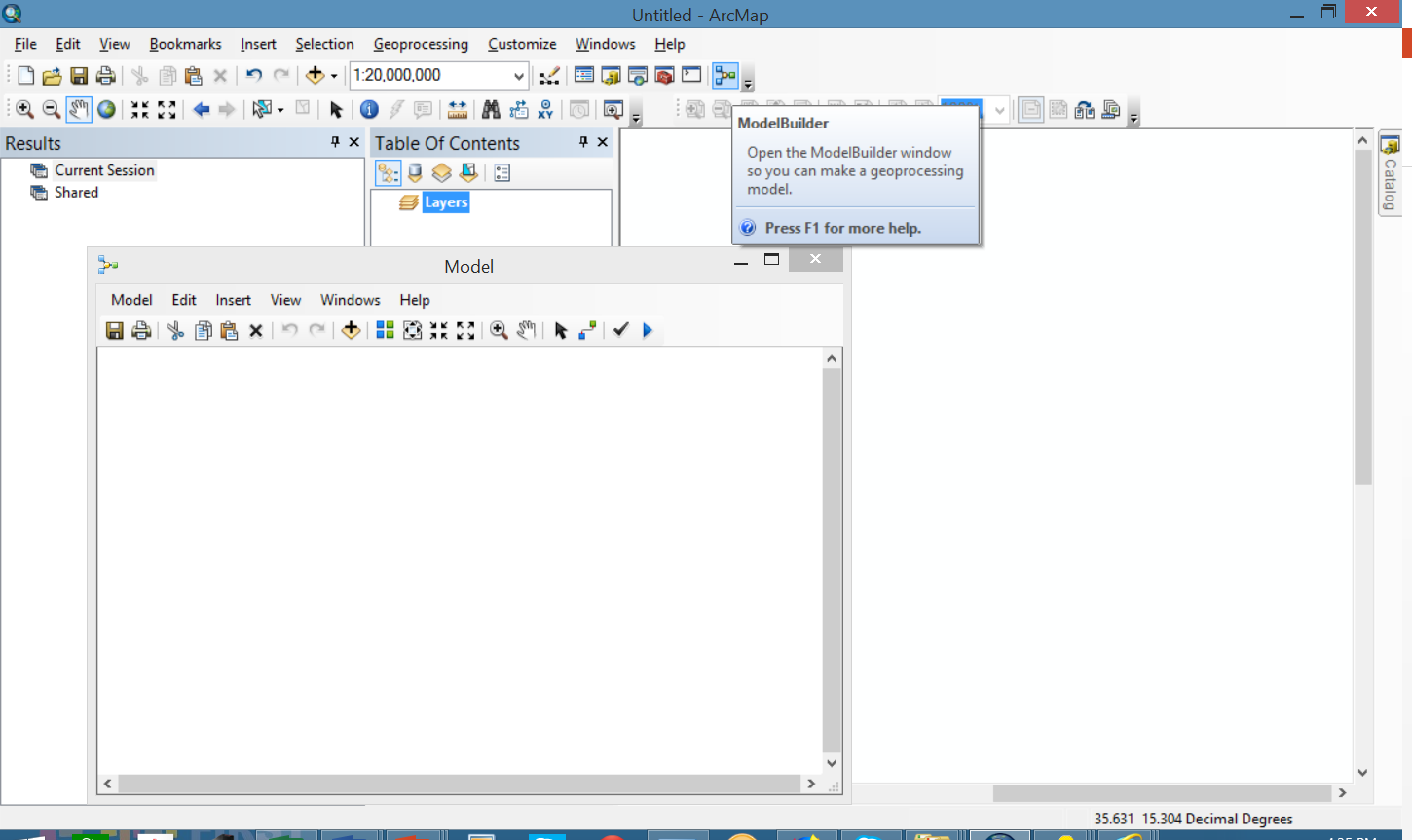 the model is open for editing, you can add tools using the Search window; add data elements
4
Creating Models in ArcGIS
Adding tools and data to a model:
In ArcMap, click Geoprocessing > Search For Tools.
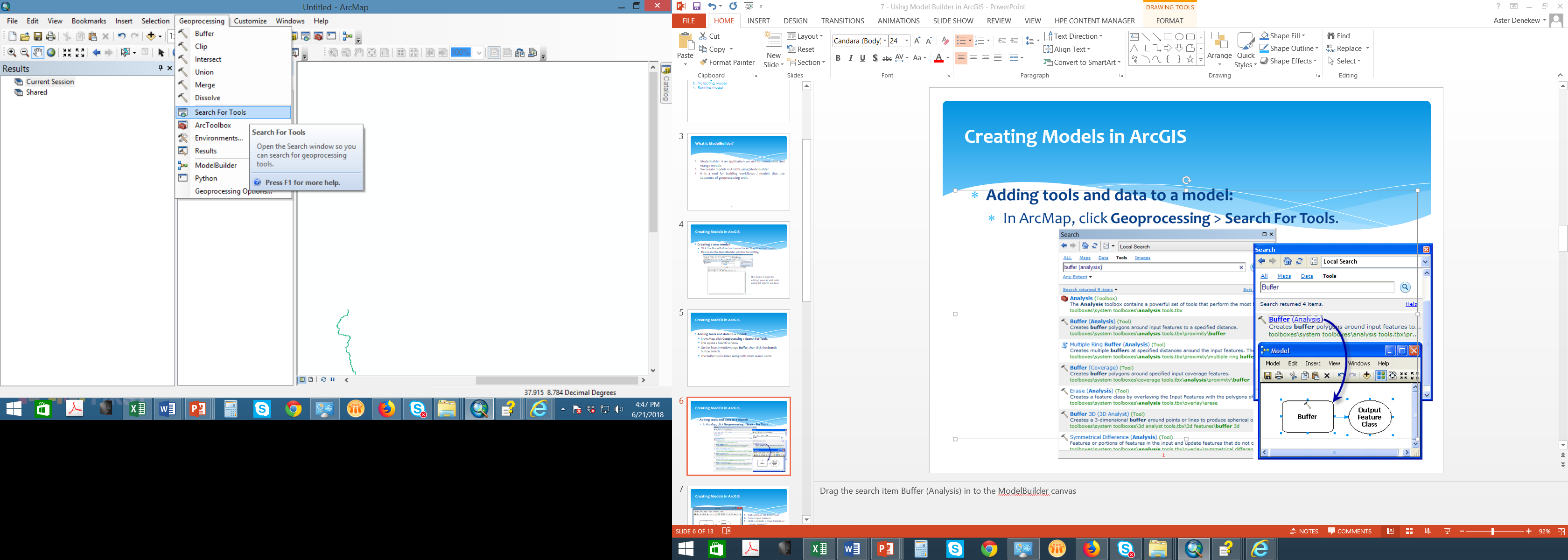 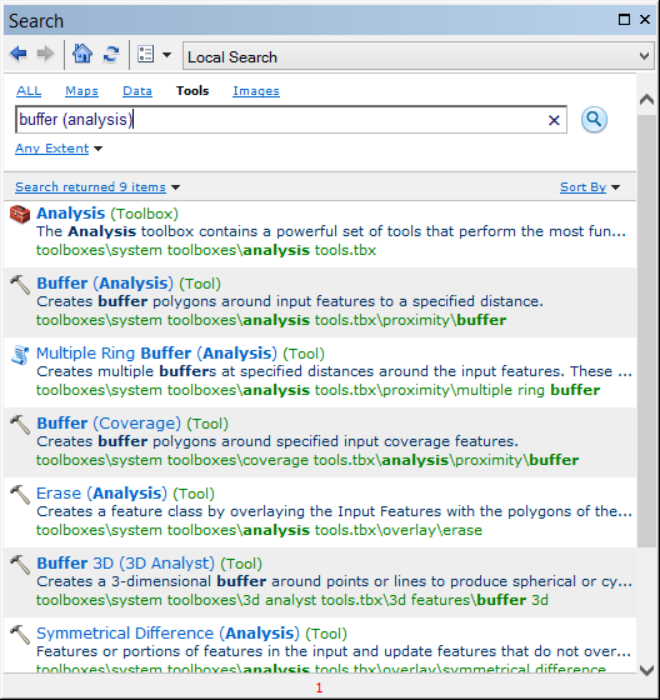 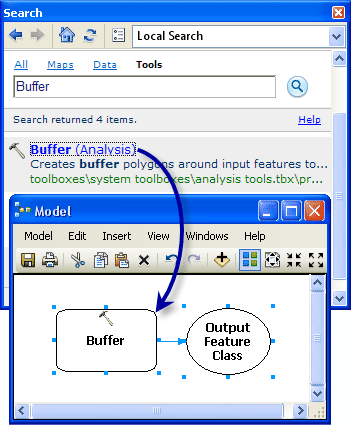 5
[Speaker Notes: This opens a Search window
On the Search window, type Buffer, then click the Search button to search.
The Buffer tool is listed along with other search items
Drag the search item Buffer (Analysis) in to the ModelBuilder canvas]
Creating Models in ArcGIS
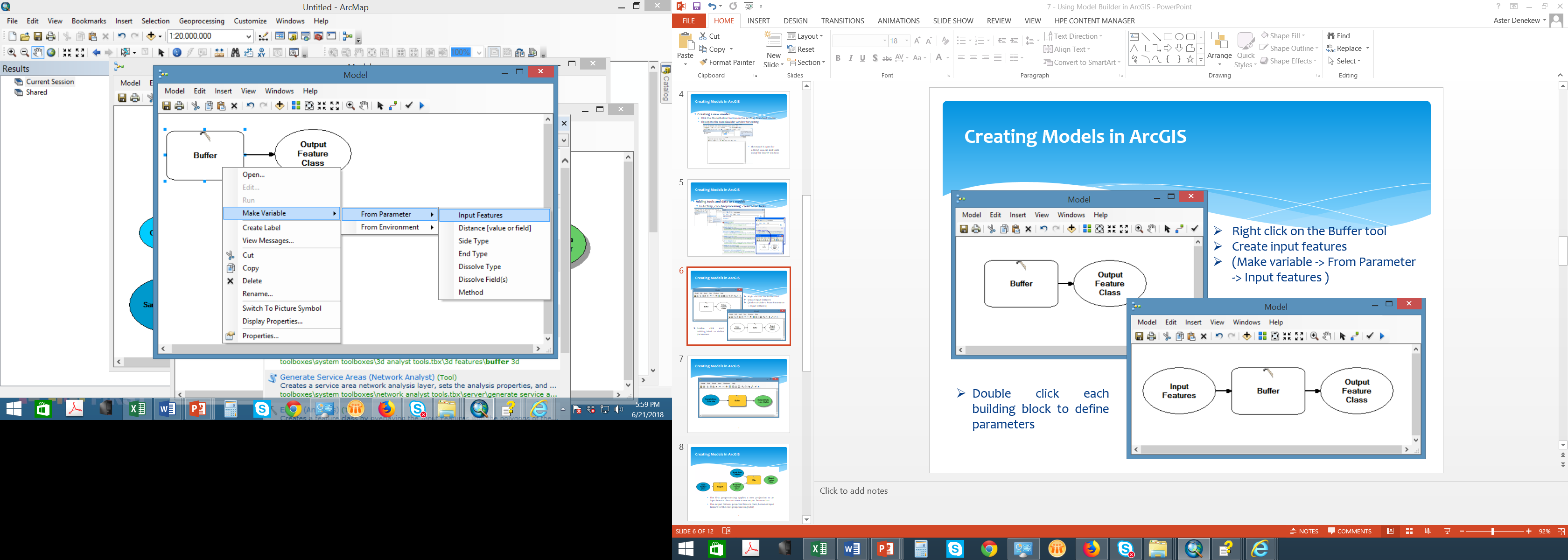 Right click on the Buffer tool
Create input features 
(Make variable -> From Parameter -> Input features )

Input feature added
6
Creating Models in ArcGIS
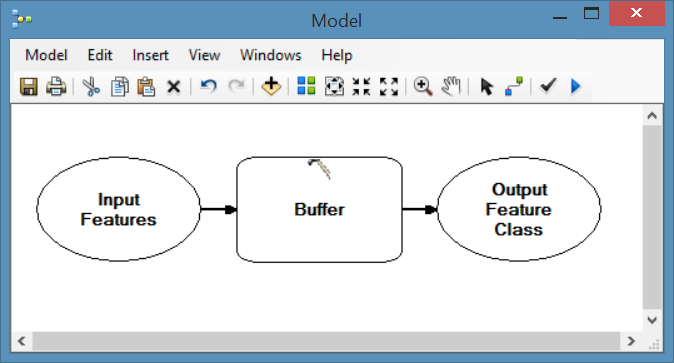 “Not Ready-To-Run”
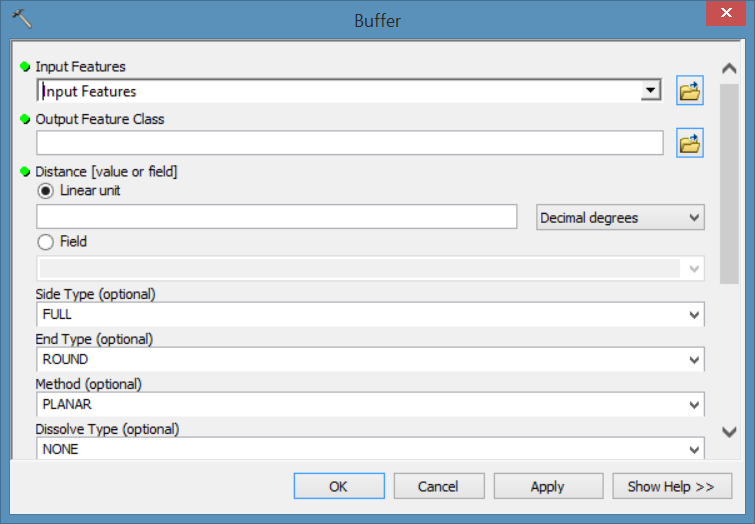 Double click each building block to define parameters
7
[Speaker Notes: When you initially drag a tool into a ModelBuilder window, the process is in a not-ready-to-run state (the tool is white), because the required parameter values have not been specified.]
Creating Models in ArcGIS
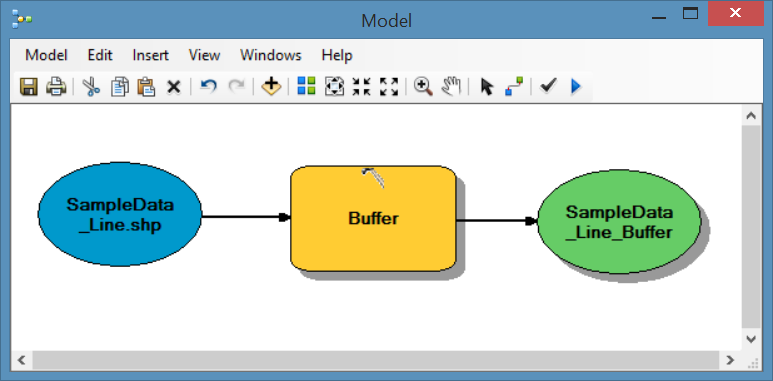 “Ready-to-run”
8
[Speaker Notes: A process is ready-to-run when the tool has all required parameter values.]
Creating Models in ArcGIS
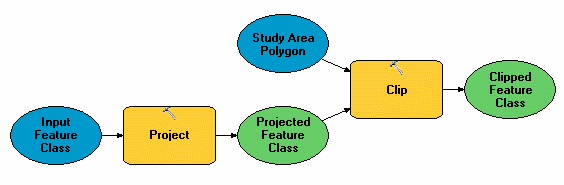 The first geoprocessing applies a new projection to an input feature class to create a new output feature class
The output feature, projected feature class, becomes input feature for the next geoprocessing (clip)
9
[Speaker Notes: The Output Feature class will contain all the attributes of the Input Features]
Validating the Model
Validate the model: data elements and parameter values are valid
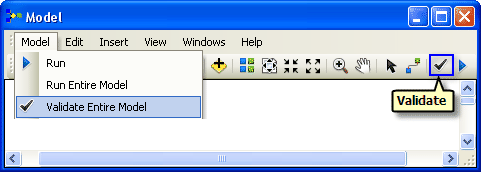 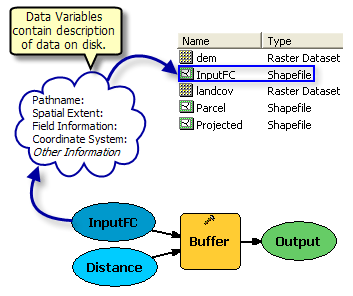 Data variables reference data on disk, not the actual data
10
[Speaker Notes: Data variables reference data on disk and only contain descriptive information about the data on disk, not the actual data. Validating a model refreshes this descriptive information then checks this description against each tool parameter to ensure it is still valid.]
Running the Model
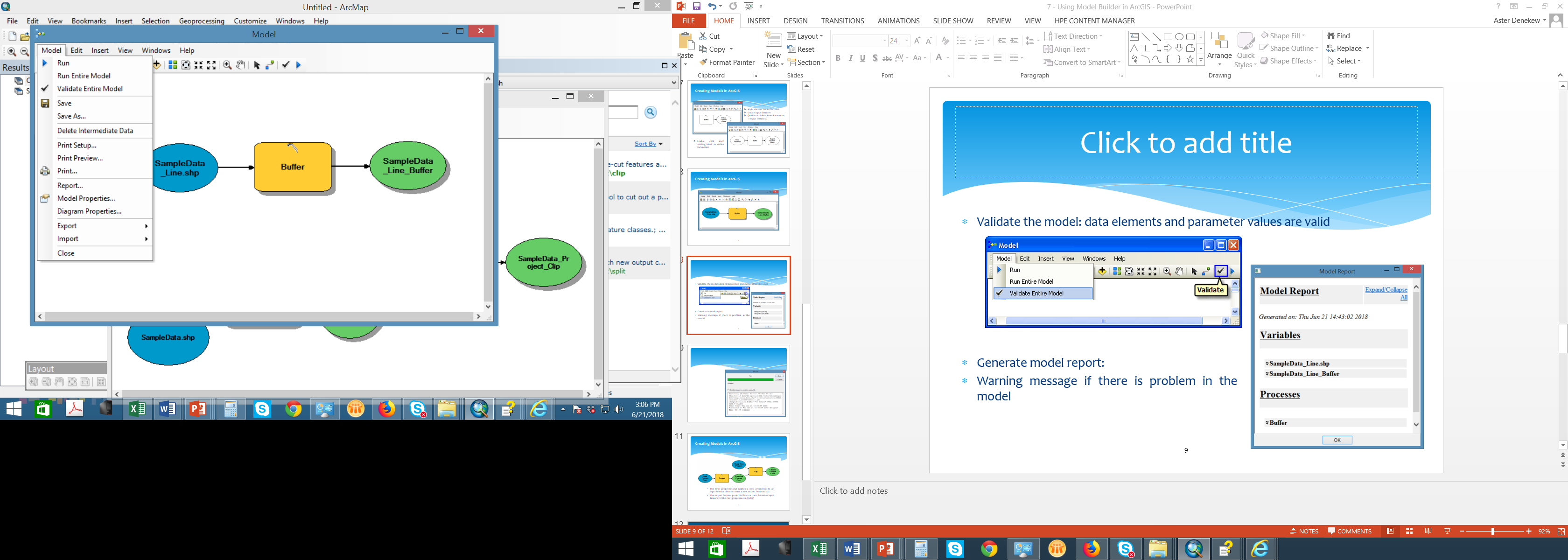 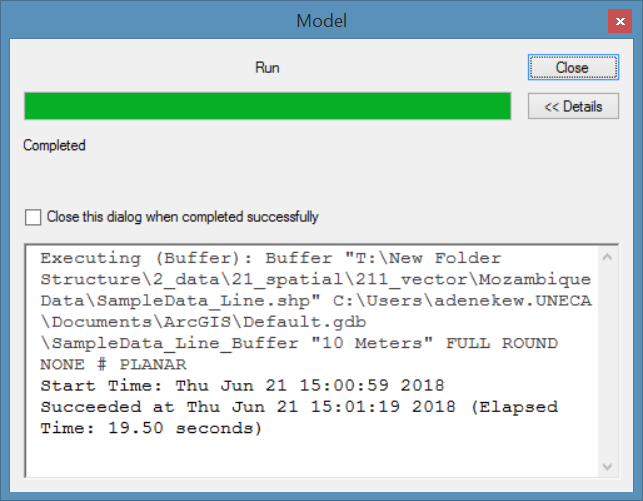 11
Generating Model Report
Generate model report: 
Warning message if there is problem in the model
View or save model
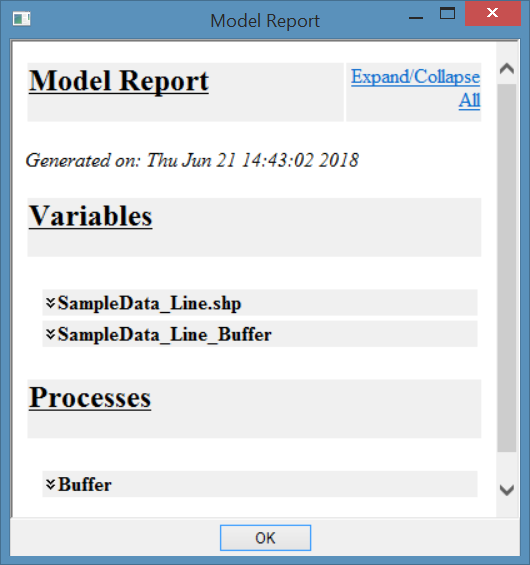 12
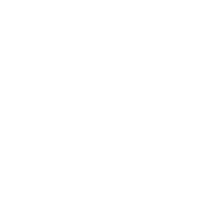 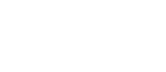 THANK YOU!